Als Freiwillige/r in Usbekistan
Interview mit Kundry Reif (Kulturweit-Freiwillige am Goethe-Institut Taschkent), Flavia Gerner (Kulturweit-Freiwillige an der Goethe-Schule Nr. 60 in Taschkent) und Stephan Widenmayer (Kulturweit-Freiwilliger am Goethe-Institut Taschkent)
Wie ist es hier zu arbeiten?
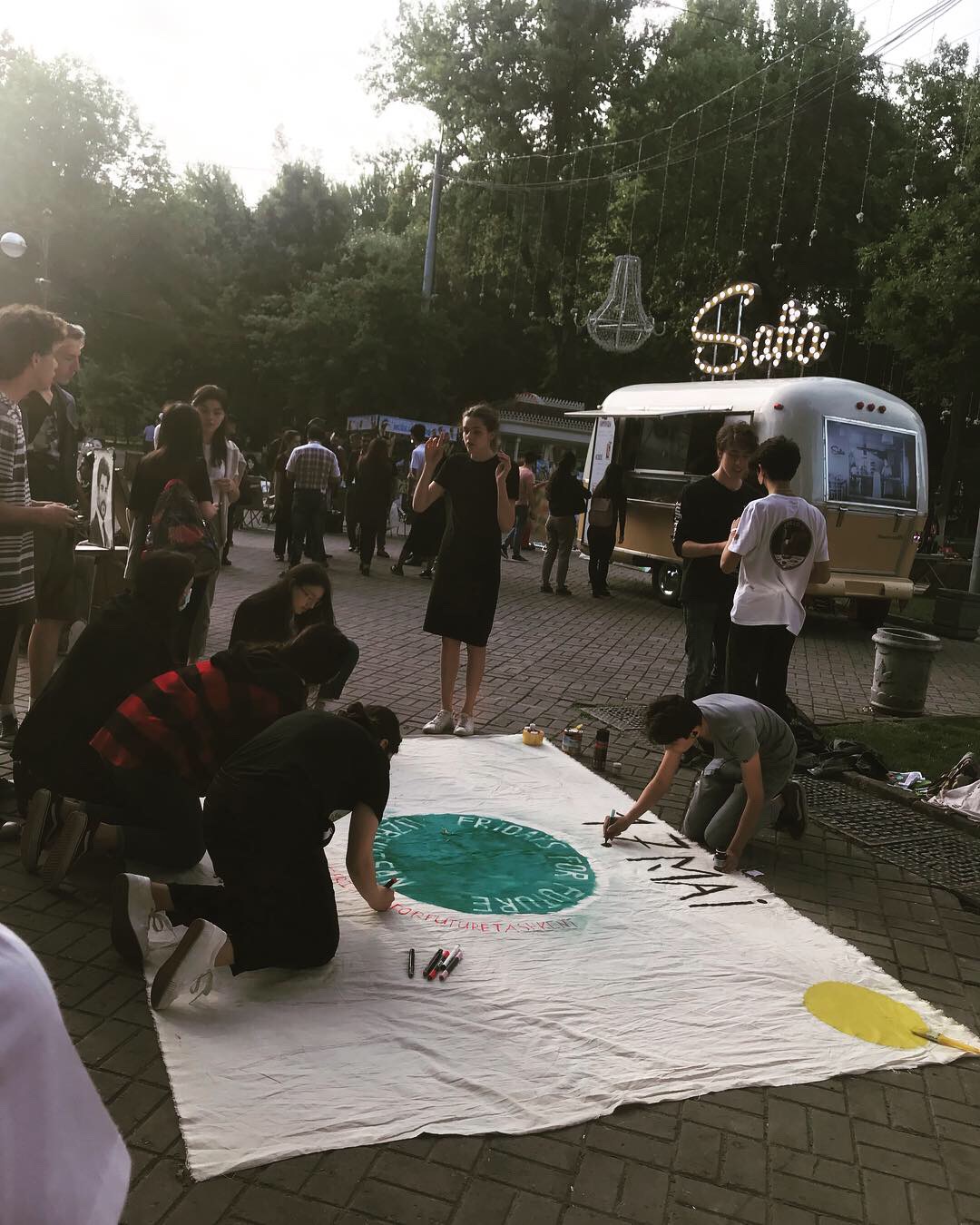 Es gibt viel zu tun!!
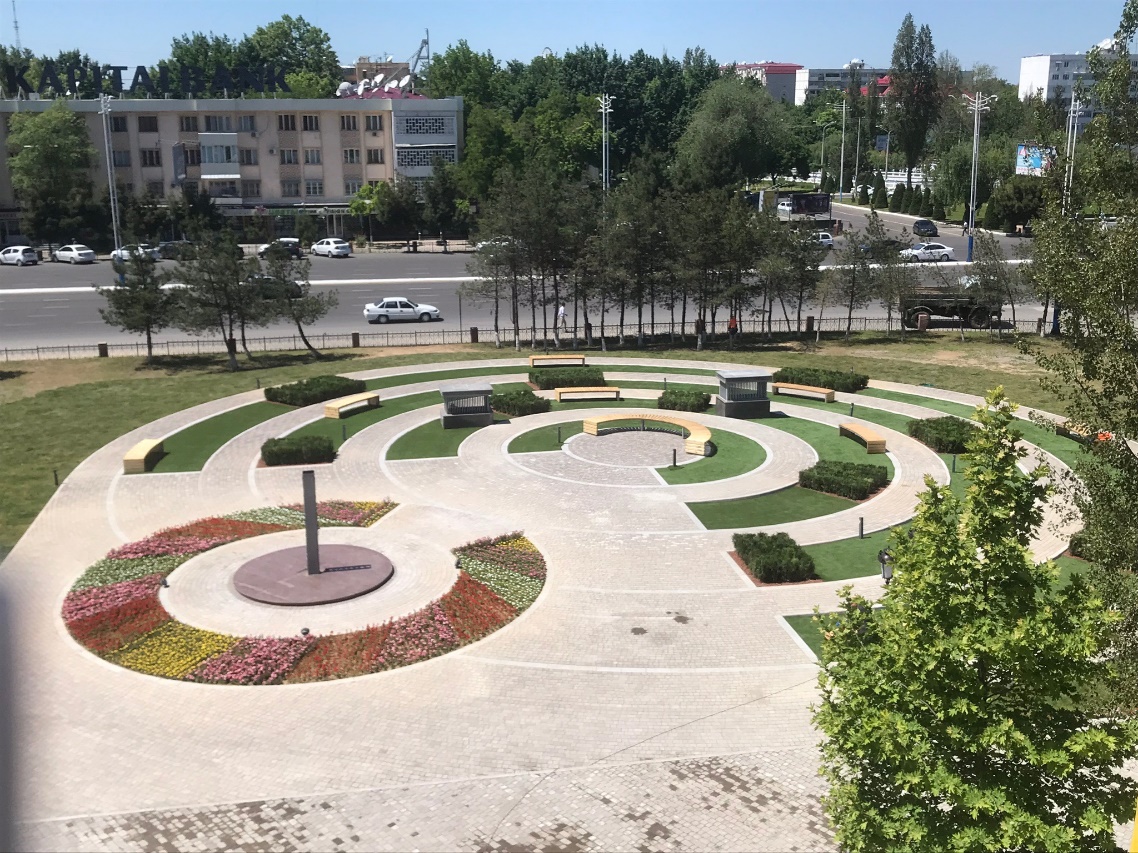 - Deutschlehrertag
- Die Grenze
- Schumbola
- Besuch von Steinmeier
- Kafka VR - wandlung
- Theaterprojekt
- Poetry slam
- Buchclub
- Goethe Jam
- Filmclub
- Sommerschule Tadschikistan
- Sommerschule Kirgistan
- Kultursommerschule
- Arbeit bei I und B
- Öffentlichkeitsarbeit (Instagram)
- Büroarbeit und Korrekturlesen
- Evaluation der Deutschlernenden
- Besuch im Deutschunterricht
- Goethe Gap
- Recherchearbeit
Wie ist es hier zu leben?
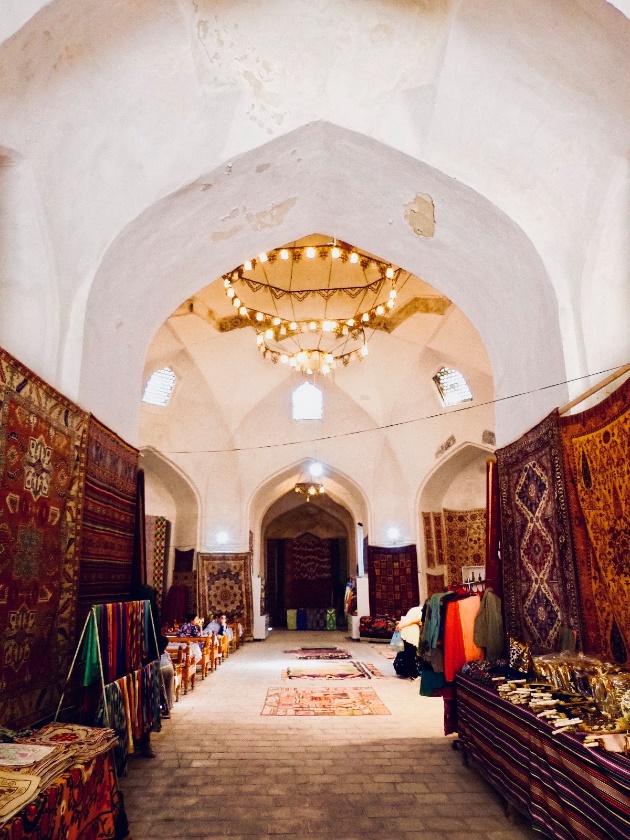 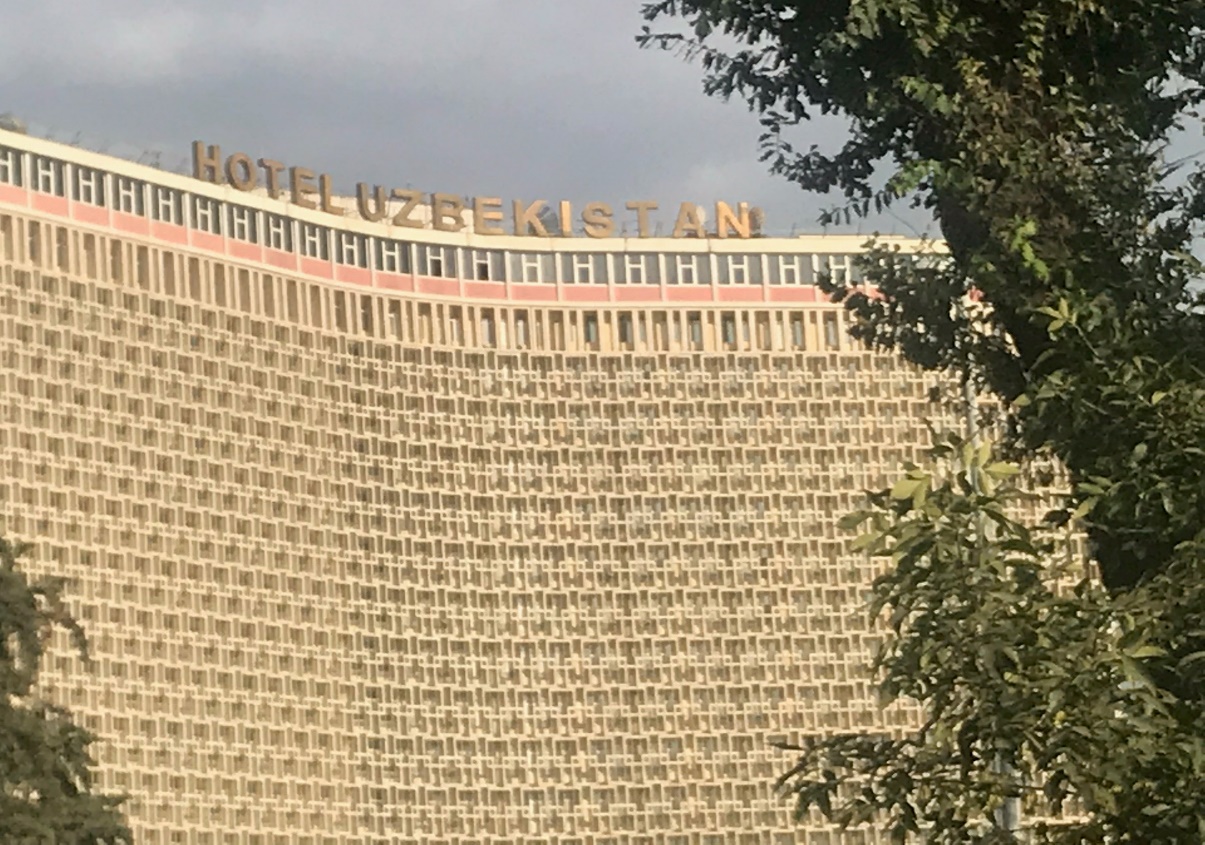 Das Beste was dir in Usbekistan passiert ist?
F: Lepioschka – das leckerste Fladenbrot der Welt

K: Ich habe sehr tolle Menschen kennen gelernt

S: Ich war auf einer usbekischen Hochzeit in Samarkand
Das Schlimmste was dir in Usbekistan passiert ist?
Alle: Wir können fast kein Usbekisch, weil wir alle Russisch gelernt haben 
Was werdet ihr in Deutschland vermissen?
Obst
Tomaten
Wassermelone
Pfirsich
Aprikosen, getrocknete Aprikosen
Taxis
tolle Menschen und Danke sagen mit der Hand auf dem Herzen
Was werdet ihr in Deutschland nicht vermissen?
K: Tvorok – süßer cottage cheese
Eure Lieblingsplätze in Tashkent?
K: Chorsu Bazar

F: Chorsu Bazar

S: Anhor Fluss, Kosmonavtlar
Empfehlungen
K: Parkent und das Sonneninstitut im April oder Mai.

S: Ausflüge vom stressigen Großstadtleben    			z.B. nach Tadjikistan ->  

Pasch-Abteilung: südliches Gebirge in Usbekistan (im Sommer schön kalt)
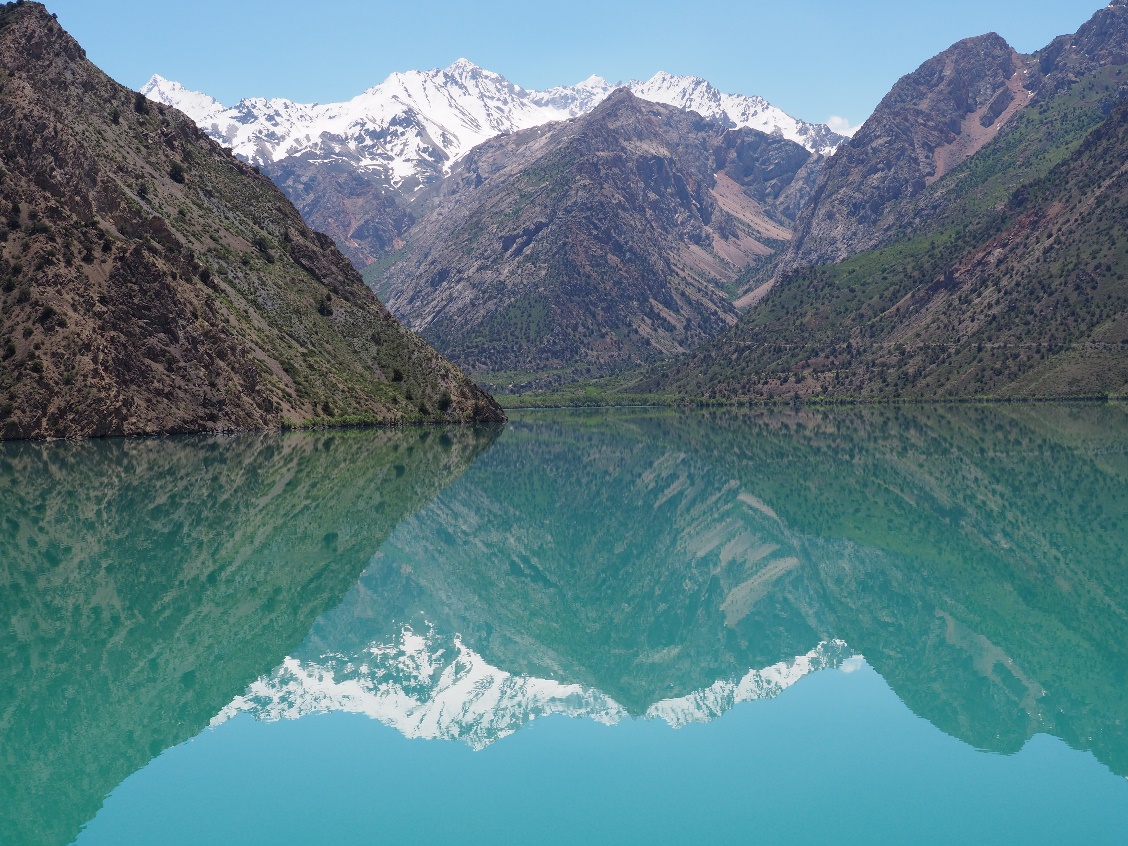